Cuộc thi "Khoảng khắc thầy trò" năm 2020
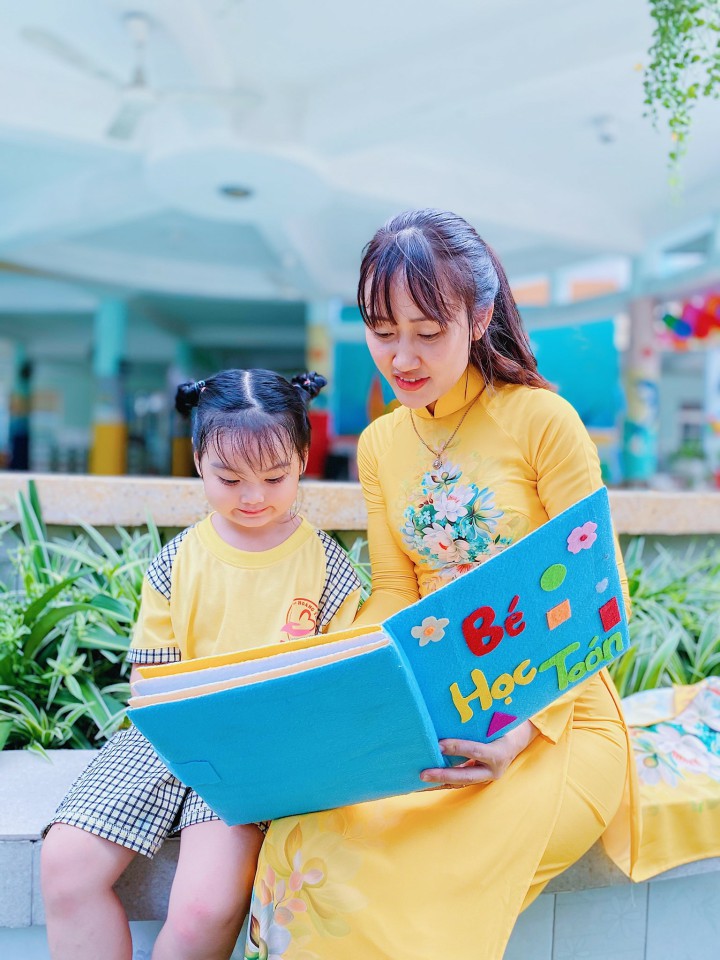 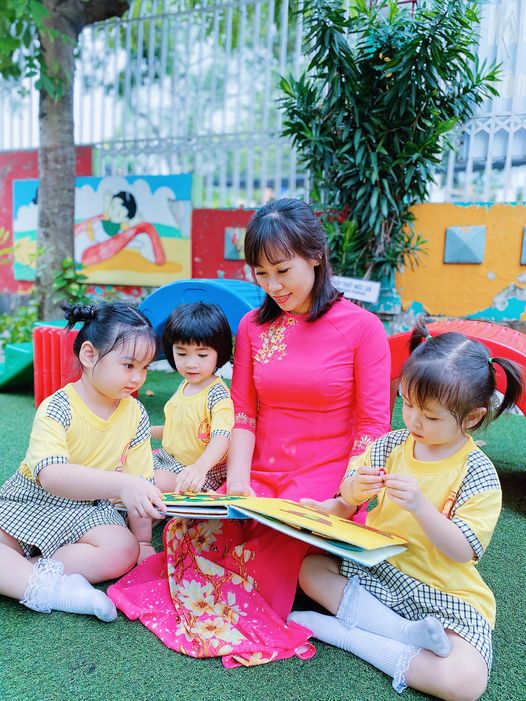